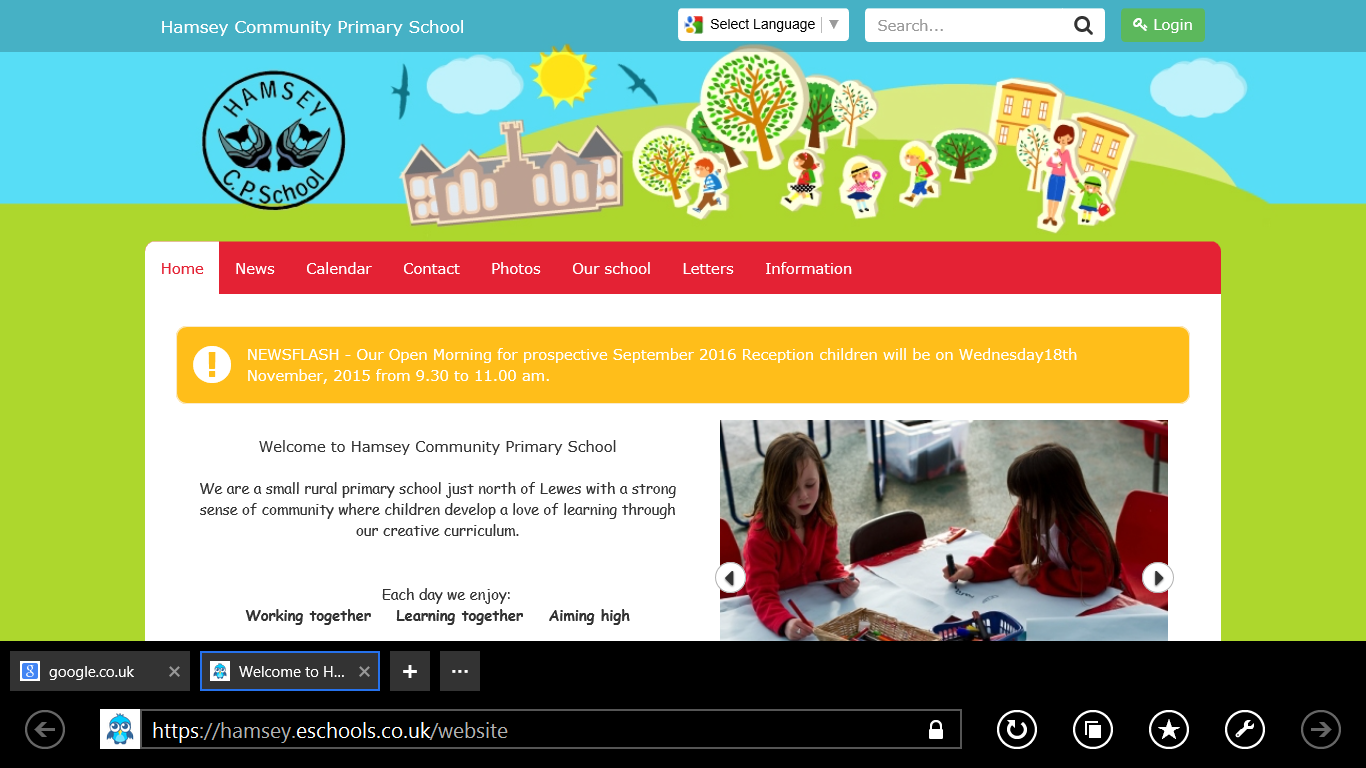 Hamsey Community Primary School
New Parents Welcome
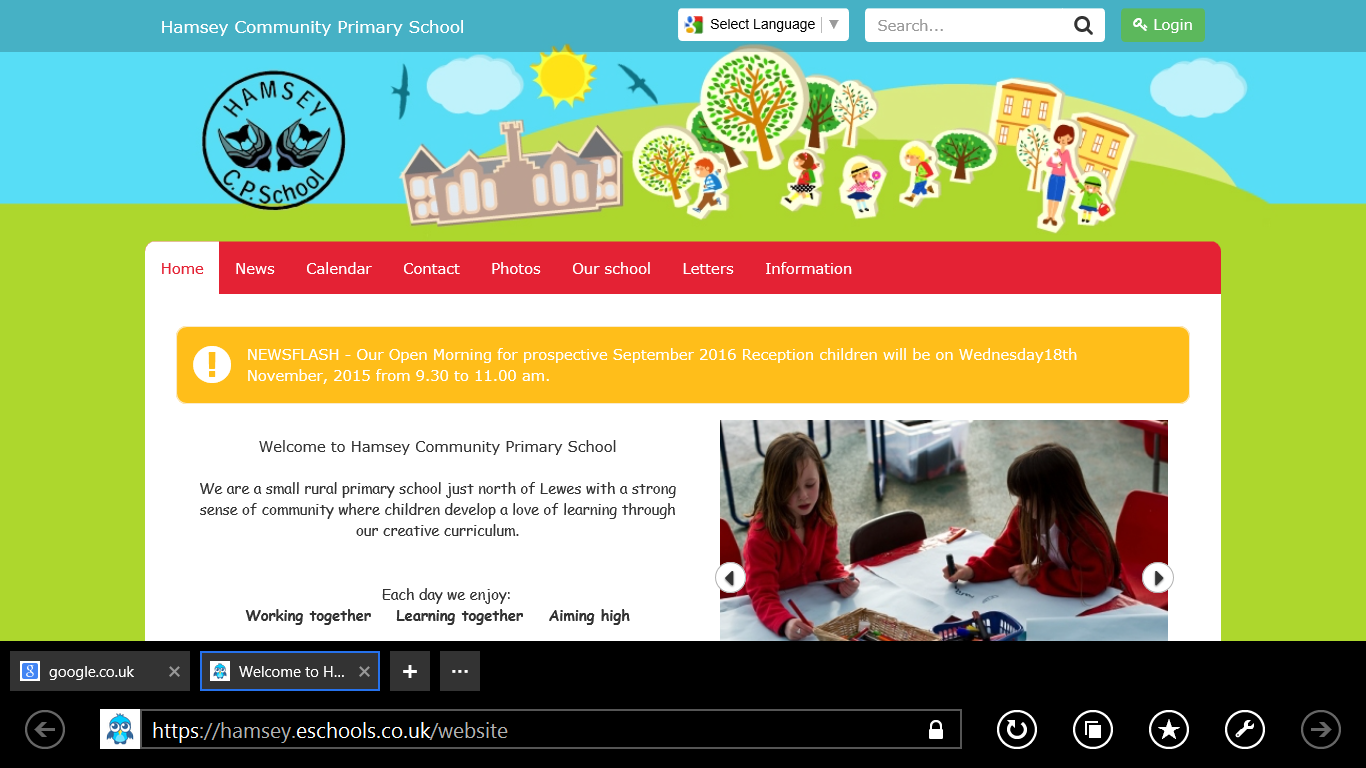 Welcome
Welcome to Hamsey Community Primary School
We are a small rural primary school with a strong sense of community, where children develop a love of learning through our creative curriculum.
A kind creative community where learning is an adventure.
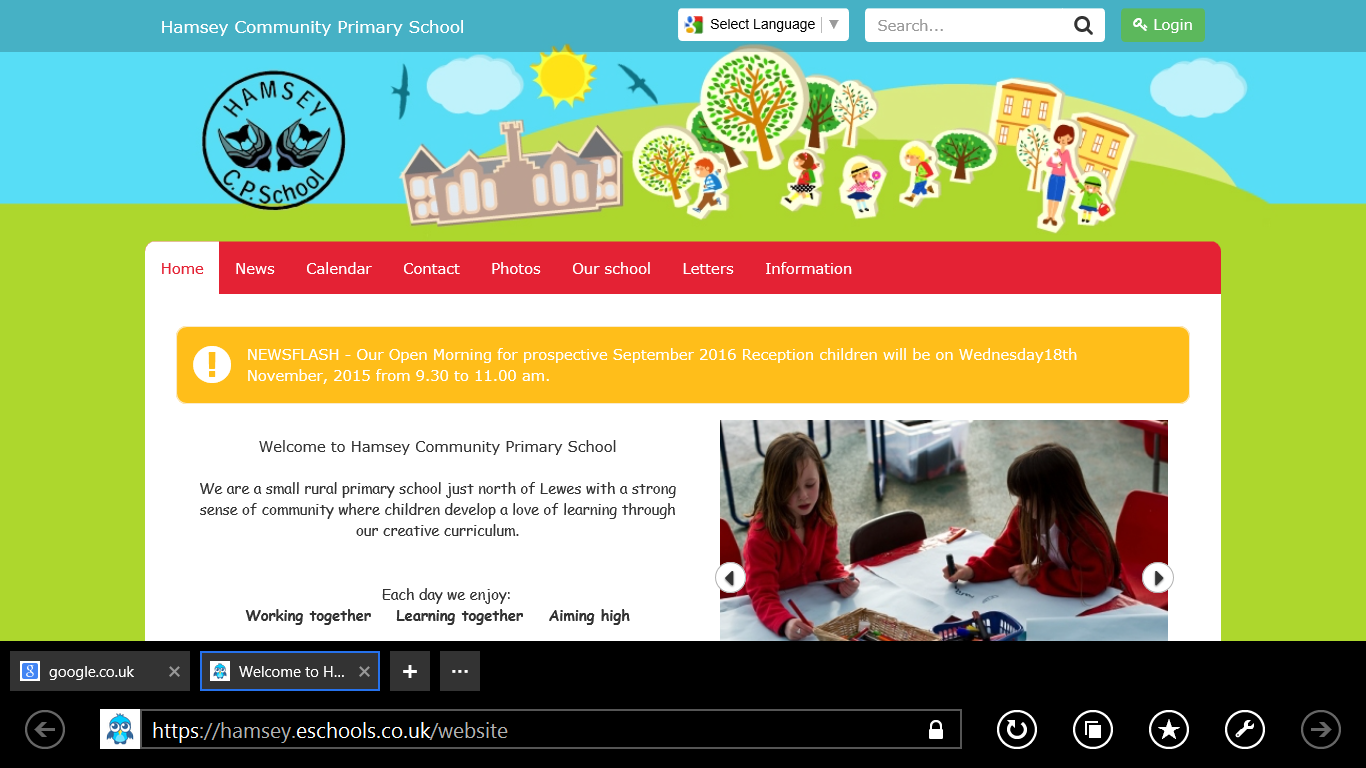 Getting ‘School Ready’.
Many parents ask what they can do during the summer to support their child’s transition to school. Here are a few ideas for you to try...
 School role play, including a new school uniform!  
Getting changed – time trials. 
Independent toileting. 
Mark-making. 
Number and letter hunts. 
Name recognition (and writing if you are feeling adventurous!) 
Play dates – network with other new parents and children.
Naming uniform.
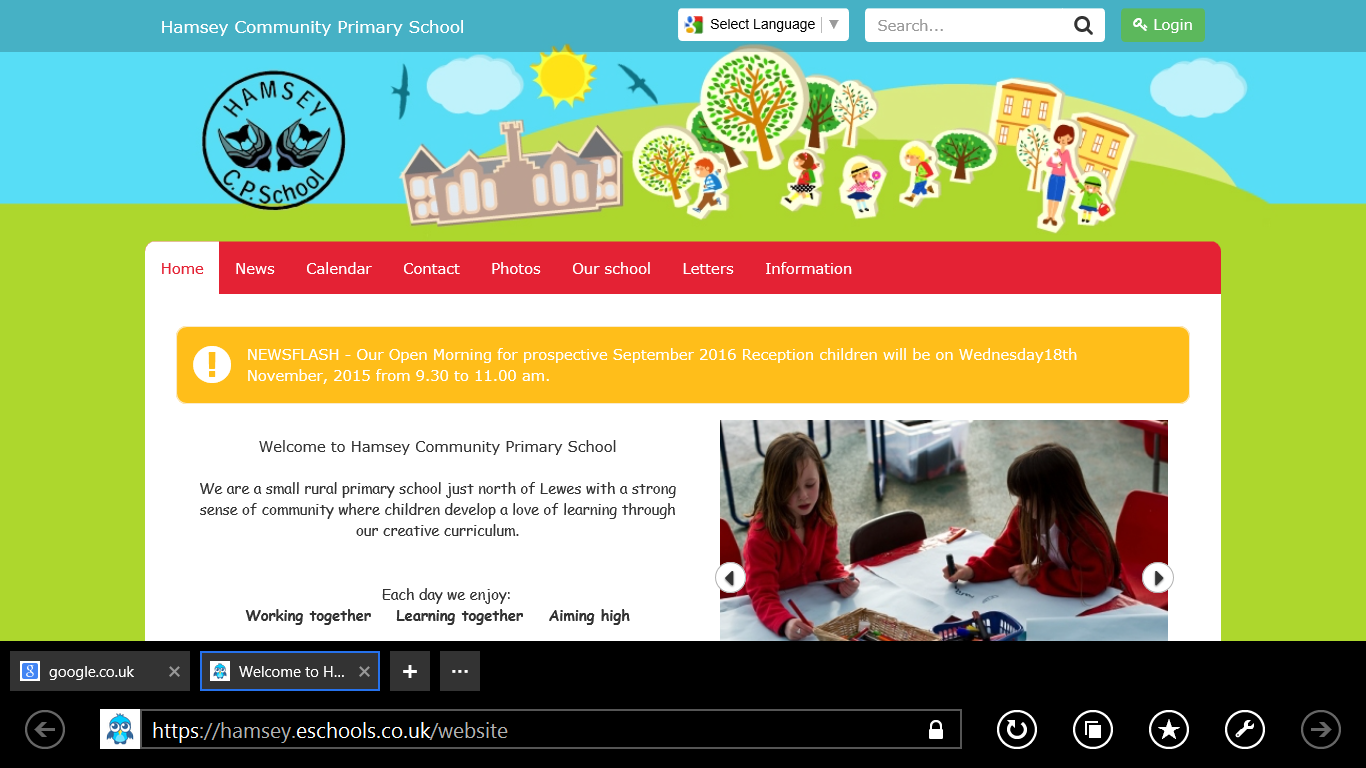 A Day in the Life of Hedgehog Class...
8:45-9:00 Self-initiated play and register. 
9:00-10:00 Phonics (learning our sounds) and self-initiated play. 
10:00-10:20 Assembly time (when the younger children are ready). 
10:20-10:35 Snack Time (including free fruit for Reception, Year One and Two). 
10:35-12:00 Story Time, Literacy/Maths activities and self-initiated play. 
12:00-1:00 Lunch Time. 
1:00-1:30 Register, Story Time, Daily Mile and Dough Disco to strengthen our hands for writing. 
1:30- 3:00 Art, Music, Circle Time, Forest School, PE, Understanding the World and self-initiated play.
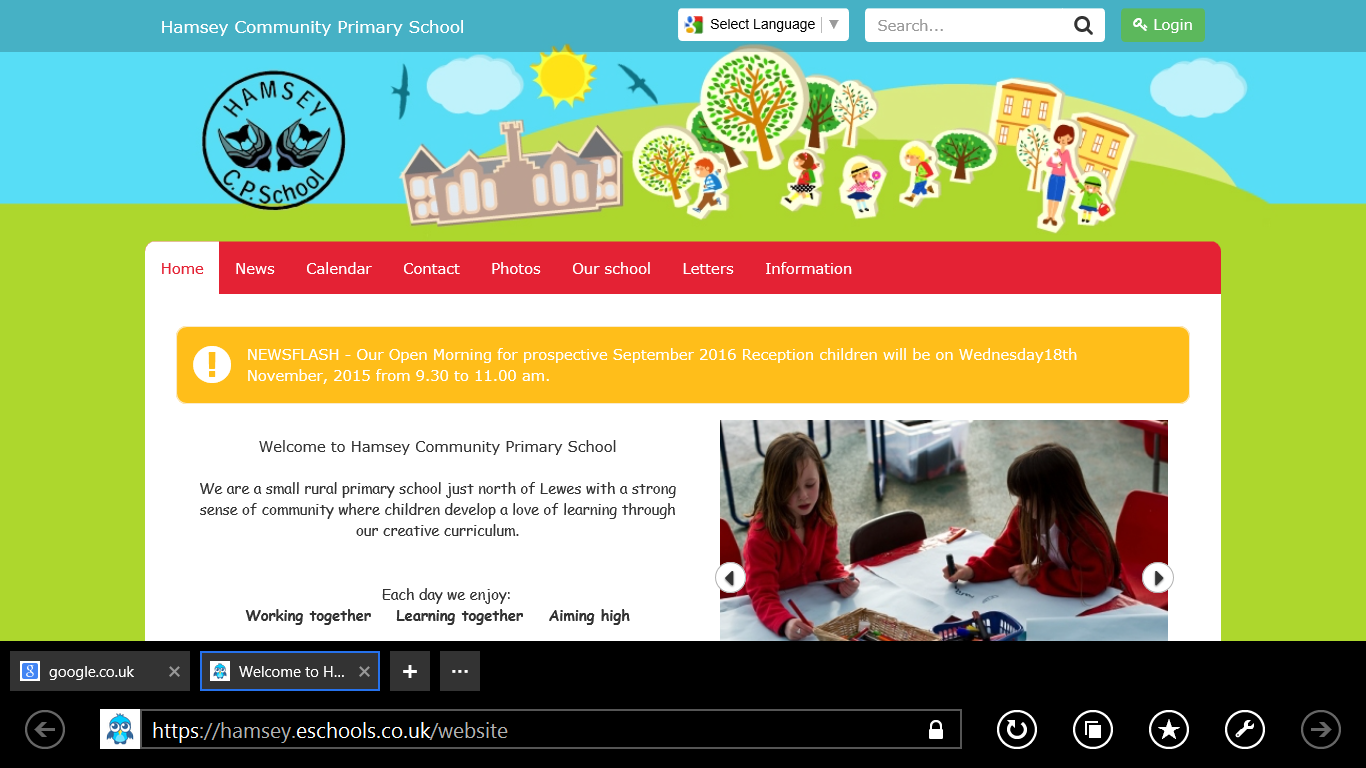 Tapestry.
At Hamsey School we use ‘Tapestry’, an online Learning Journal for your child. 

Here the Class Teachers will upload photos, videos and observations of what your child has been busy doing during the school day for you to peruse! 

You can also use Tapestry to send us photos and comments about any amazing learning your child has done at home or exciting things you have been up to as a family.
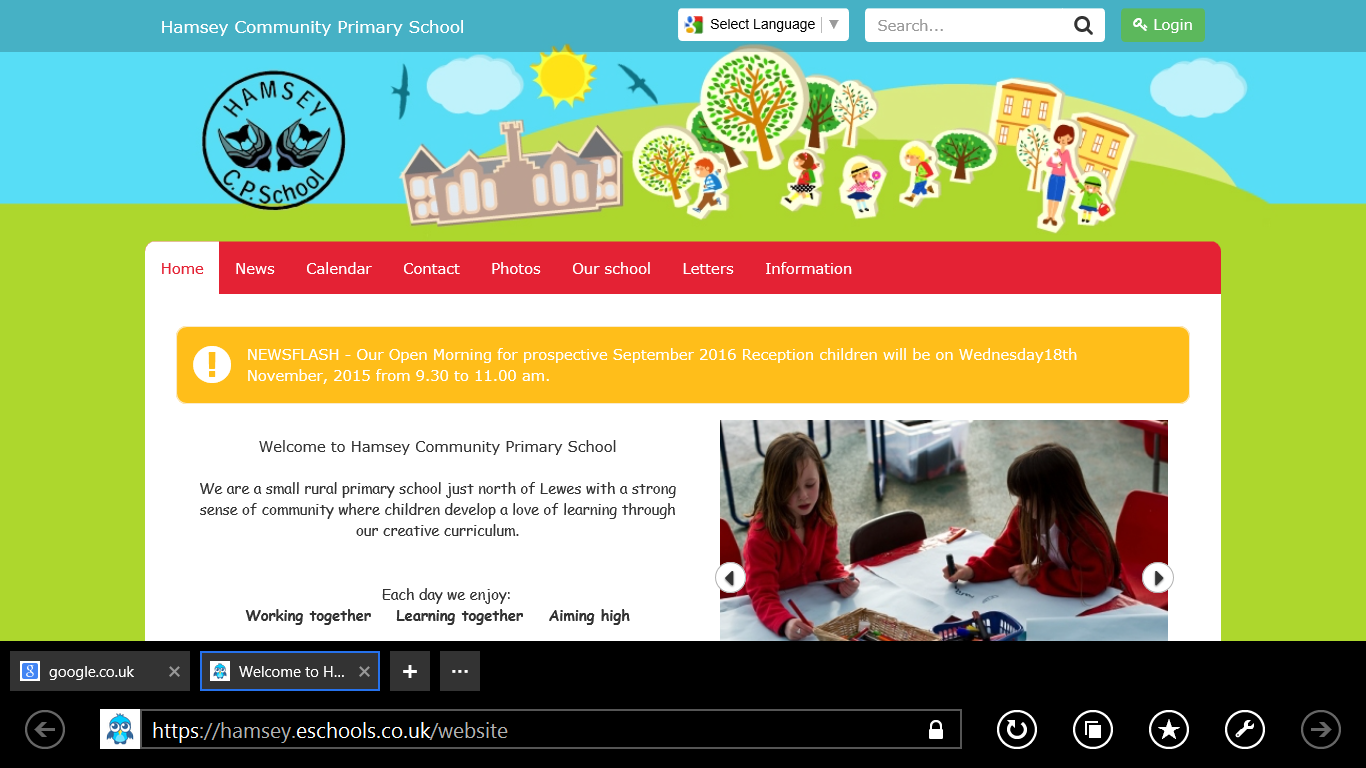 WOW Moments!
We love to hear what your child has been learning at home, and highly value parental observations. 

We shall frequently send home ‘WOW Moment’ cards for you to fill in regarding what your child has been doing at home. 

We share these WOWs at the beginning of the school day with the rest of the class and celebrate any fantastic moments your child has had at home.
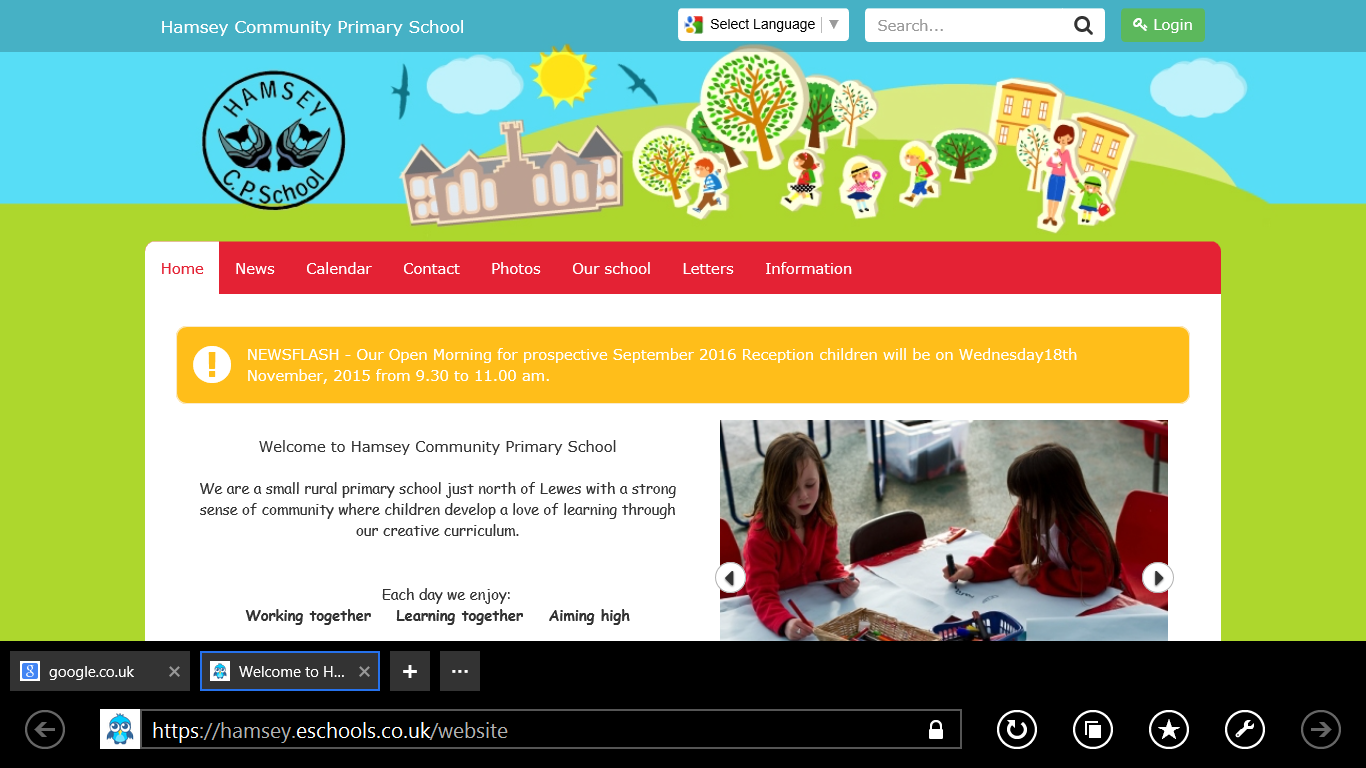 Buddies.
All our new children will be assigned a Year Six ‘buddy’ when they arrive at Hamsey School. These buddies will be responsible for helping the younger children at lunch times and on the playground. 

The children will also have frequent opportunities to play and read with their buddies throughout the school year.
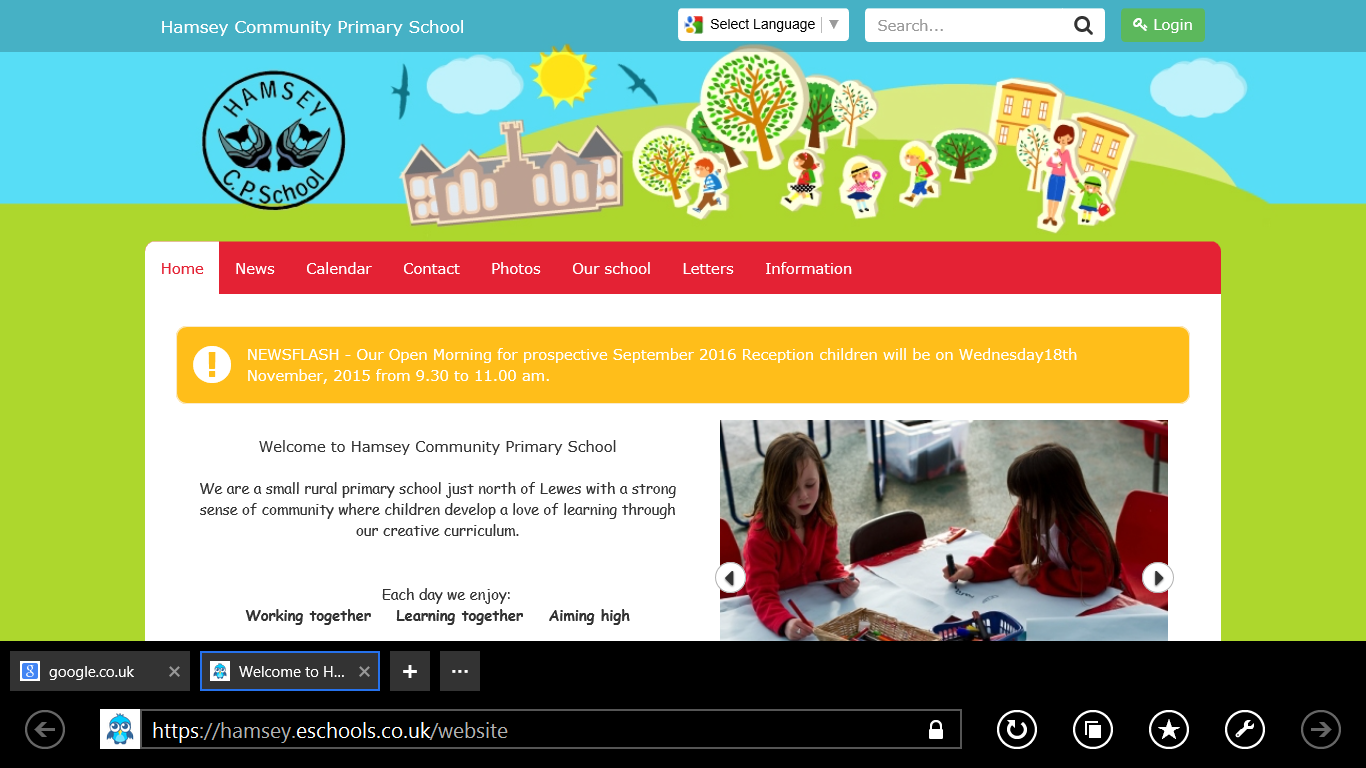 Lunch time arrangements.
Reception, Year One and Year Two children have a ‘first sitting’ in the hall to eat their lunch from 12:00-12:30. The children can then head outside to the big playground to play. 

As well as equipment and playground markings to support the children’s play, some of our older children are designated ‘Play Leaders’ and help to organise games and activities for their peers. 

During the first few weeks of school, the new Reception children will have their Year 6 Buddy with them to help them settle into the lunchtime routines.
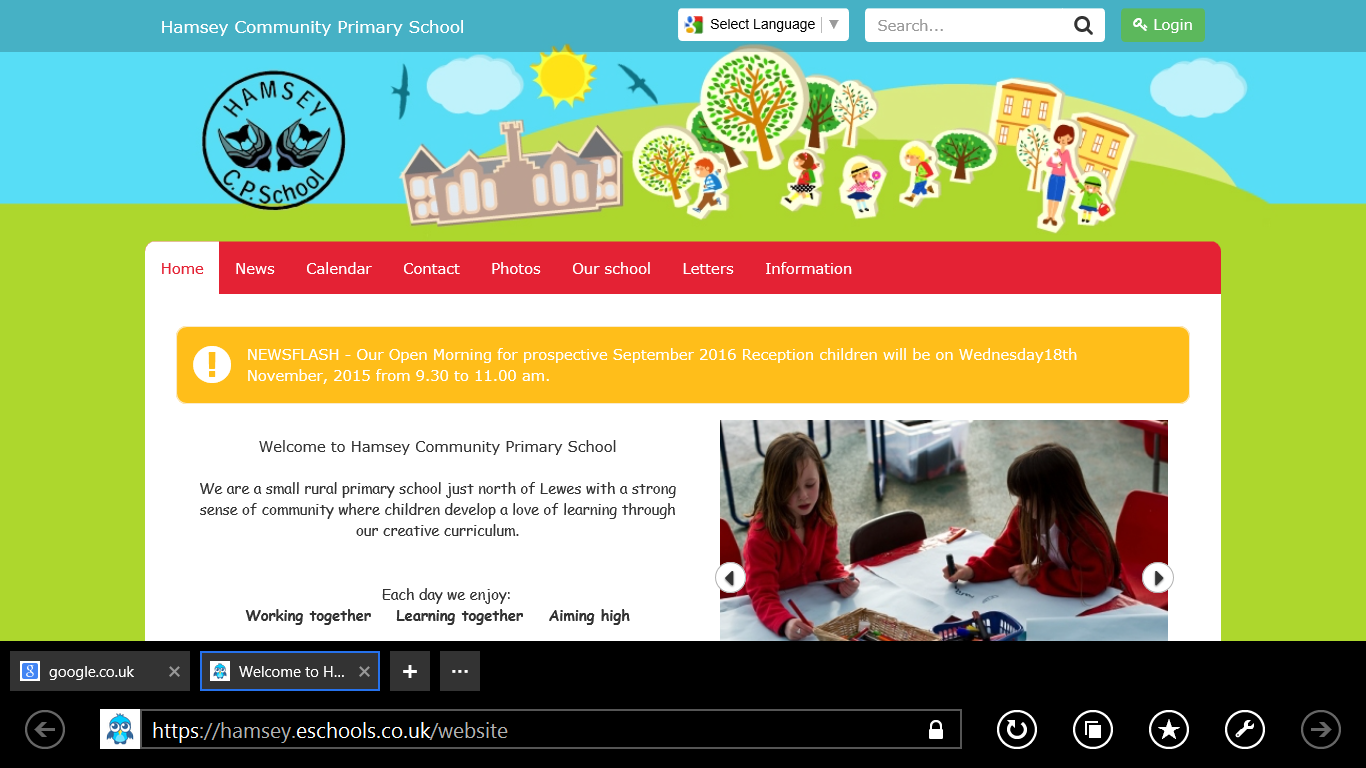 Drop Off and Collection.
The front school gate is unlocked at 8:30am.  Children can socialise on the playground, or for younger children, in Hedgehogs outside area. If it is raining they go straight into their classrooms.  The Executive Head, Head of School, Senior Teacher or another member of staff is available at the gate to welcome children and talk to parents.  Parents can leave their children at the gate or are welcome to join them on the playground until registration time.  We encourage children to go independently into the classrooms and ask that, as a rule, parents do not go into the school building.
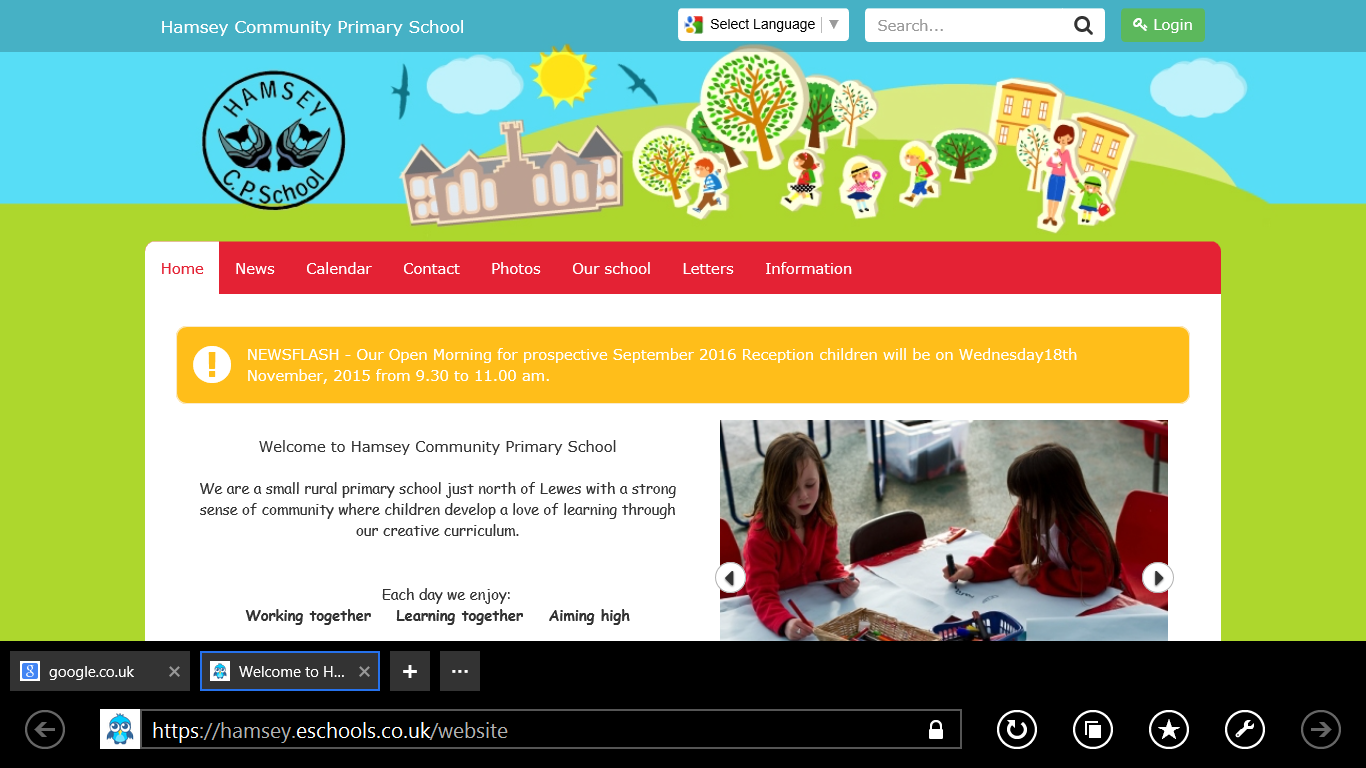 Drop Off and Collection.
Children are collected from Hedgehog Class from the playground at the back of the school.  The teacher will call each child to the fire exit door one at a time to show them where their adult is standing. 

The front school gate is open just before 3.00pm each day and locked again when school clubs commence. 
Children are not allowed to leave the care of staff until their parent/carer has arrived and personally collected them.  Sometimes a different person will need to pick up a child.  Please inform the school office who is going to, or is permitted to, collect a child. There is a simple form to complete (kept in the foyer) which helps us to ensure there is no confusion. Staff will only release children to known adults.
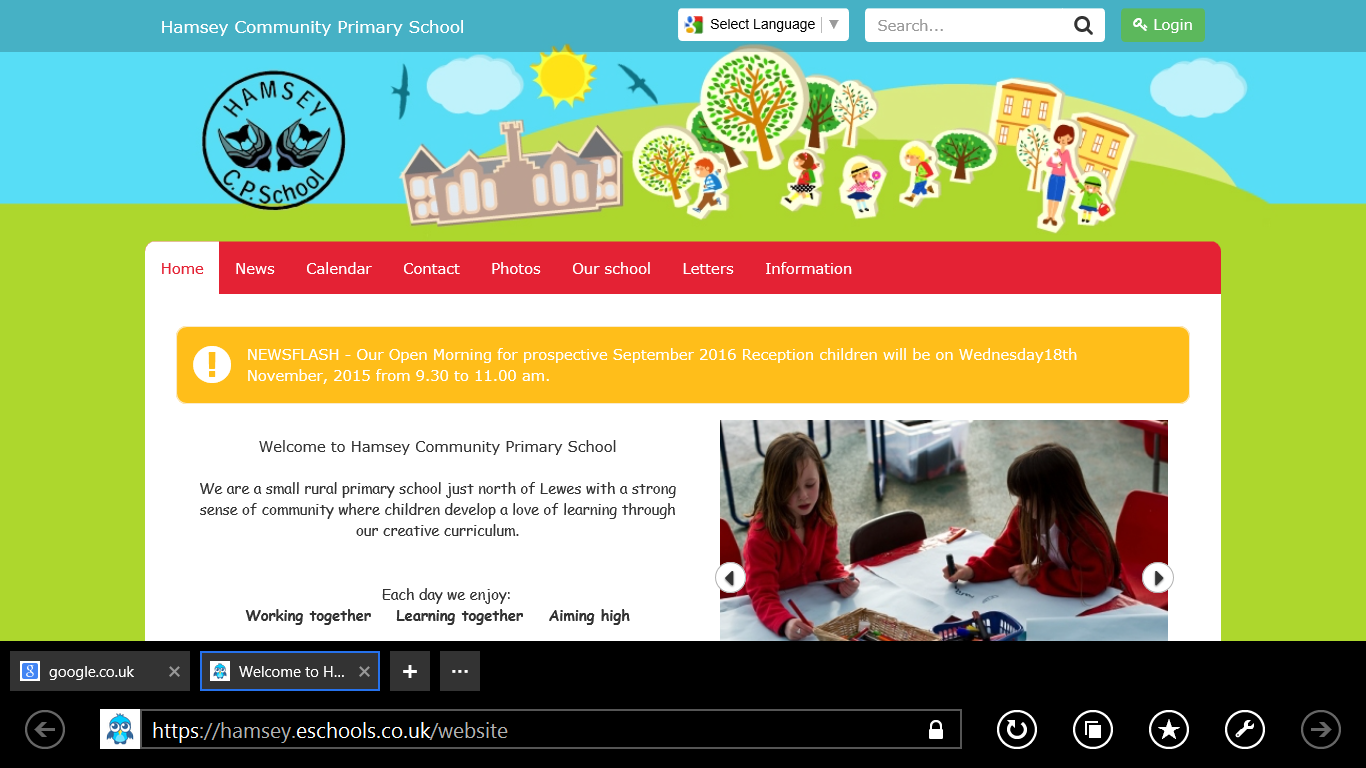 Parking.
We encourage as many local parents as possible to walk to school. The school has no parking available so if you use a car you will have to park nearby. There may be some roadside parking in the Chandlers Mead area or past the level crossing in Malthouse Way. There are sometimes a few spaces in Hamsey Lane or on the ‘hard area’ opposite side the school. Several families live in Lewes so you may want to consider car sharing arrangements
 
We have a scooter and bike park where scooters and bikes can be stored for the day.
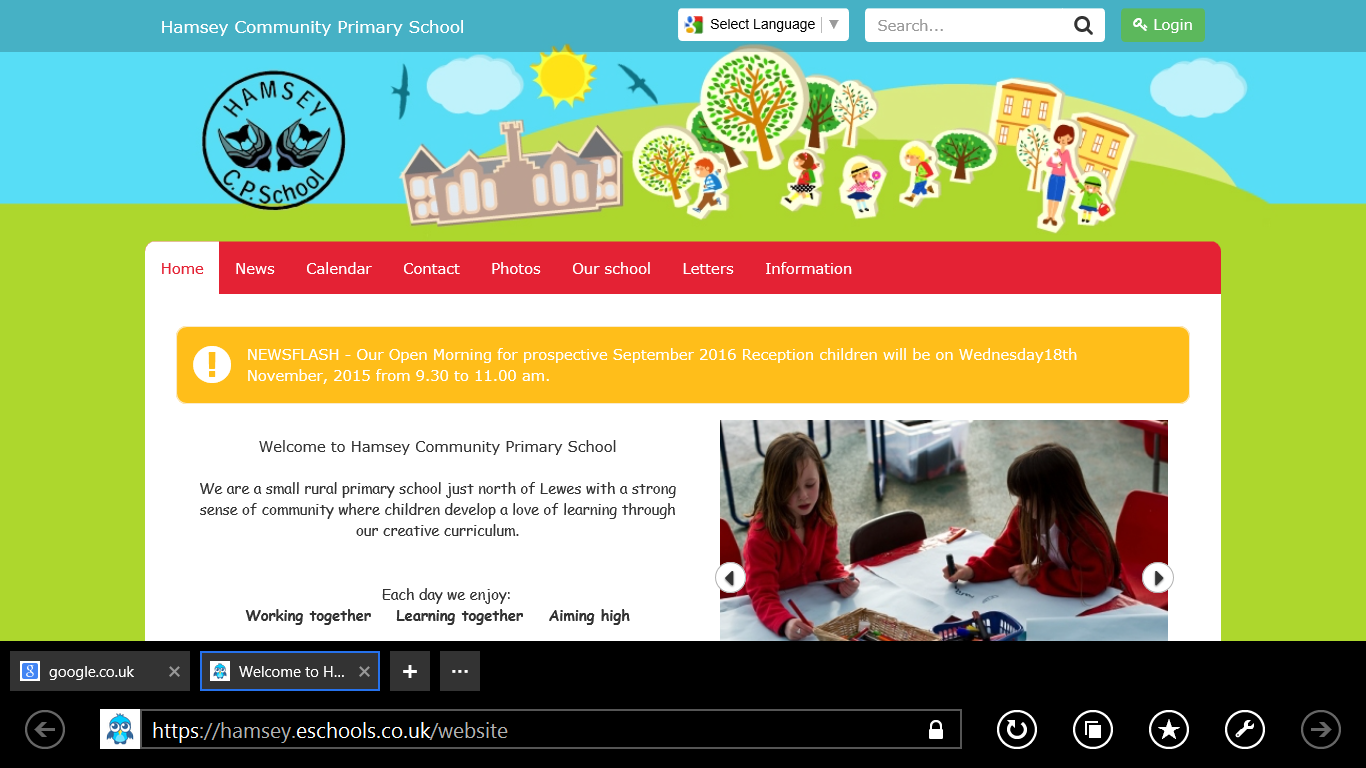 No nuts please!
The school has several children with severe nut allergies. 

We therefore politely ask that you help us keep the school a nut free environment. 

Many thanks!
.
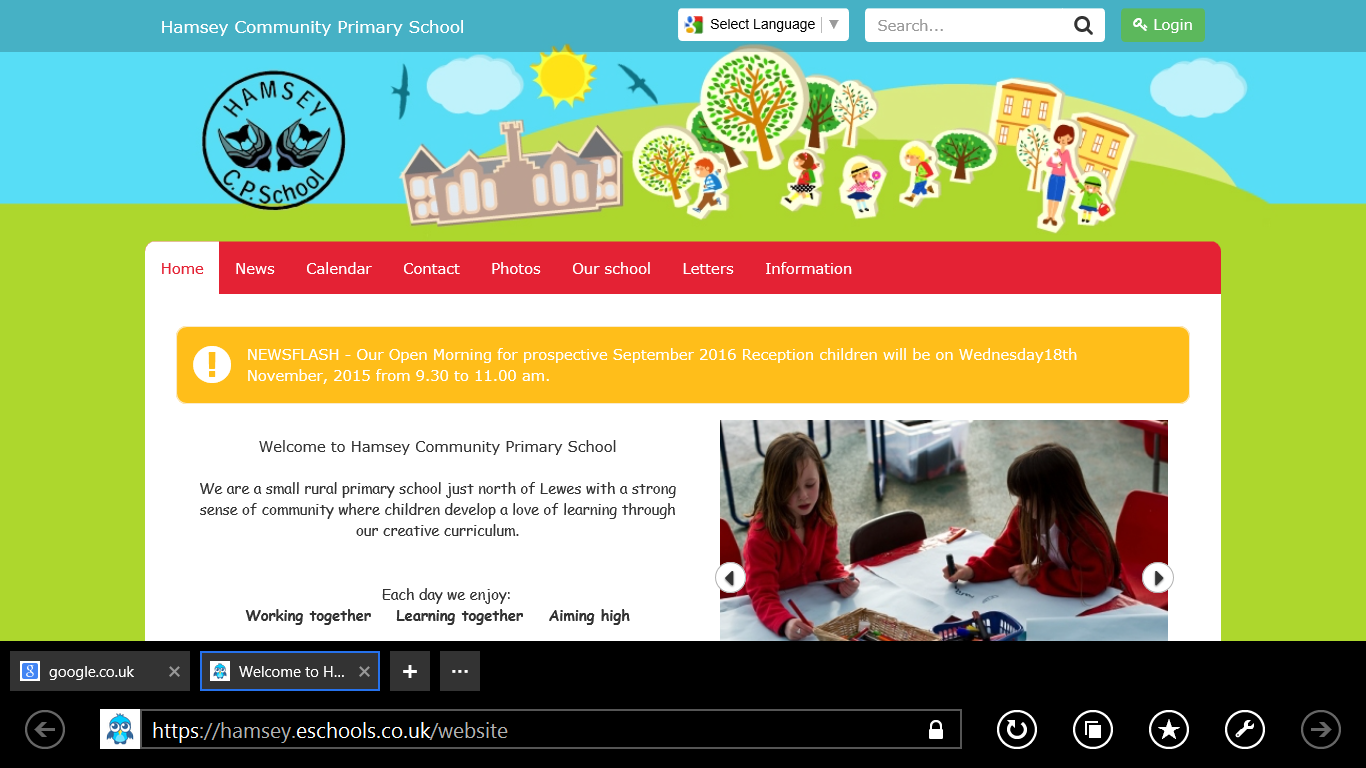 Getting in touch.
If you have any questions or queries about your child starting school, please send them to: hamseyoffice@skylarkfed.education the Early Years Team can then get back to you either with an email or a phone call. 

Please do also visit our school website for extra information about Hamsey School.